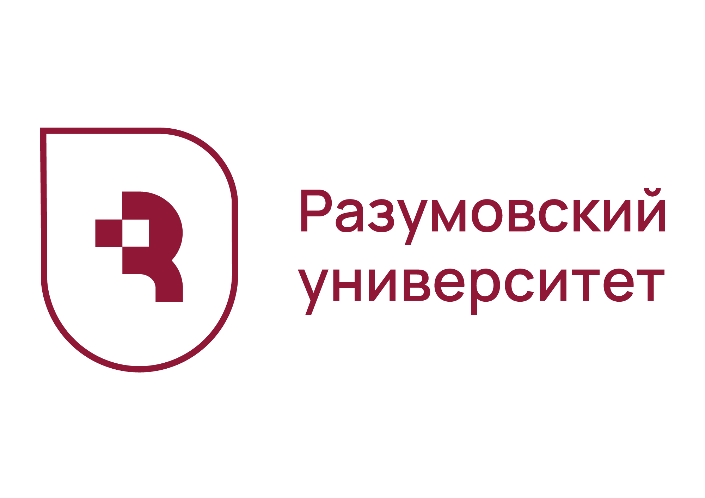 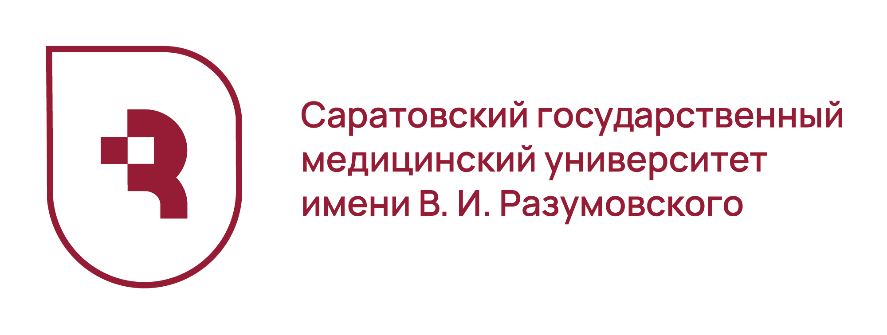 Методические подходы к количественной оценке интенсивности образования биопленок возбудителей имплантат-ассоциированной инфекции
Авторы презентации
И.В. Бабушкина, И.А.Мамонова, В.Ю.Ульянов

2022 г
Актуальность исследования
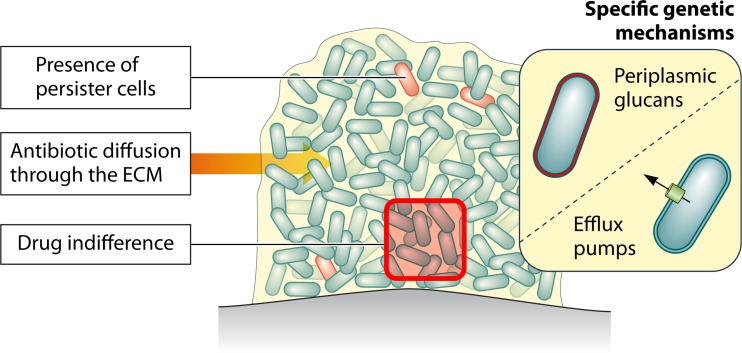 Этиология и патогенез инфекционных осложнений эндопротезирования суставов связаны с формированием микробных биопленок, формирование которых инициируется наличием ортопедических медицинских имплантатов. Биопленки играют определяющую роль в развитии хронических и рецидивирующих инфекций, в том числе в травматологии и ортопедии, так как выступают в качестве резервуара бактериальной флоры при обострениях инфекционного процесса и способствуют развитию иммунологических осложнений [И.В. Чеботарь,2020; Davies D.,2019] .
Задачи микробиологической диагностики имплантат-ассоциированной инфекции:
Выделение и идентификация возбудителя до вида. 
Определение способности возбудителя формировать биопленку. 
Определение спектра чувствительности выделенного микроорганизма и биопленки к антимикробным препаратам. 
Количественная оценка способности микроорганизмов формировать биопленку
 Разработка рациональной антимикробной терапии на основе результатов лабораторного анализа.
Порядок исследования образцов биологического материала
При проведении исследований используются питательные среды, расходные материалы и средства, перечисленные в Приложении 1 к настоящим методическим рекомендациям, либо аналогичные или с лучшими характеристиками.
Основные задачи микробиологической диагностики имплантат-ассоциированной инфекции: 
Выделение и идентификация возбудителя до вида. 
Определение способности возбудителя формировать биопленку. 
Определение спектра чувствительности выделенного микроорганизма и биопленки к антимикробным препаратам. 
 Разработка рациональной антимикробной терапии на основе результатов лабораторного анализа.
Материал для микробиологического исследования при диагностике инфекционных осложнений эндопротезирования крупных суставов:
-отделяемое поверхностных и интраоперационных ран;
- тканевые биоптаты;
- пунктат из полости сустава;
- соникационная  жидкость с удаленных компонентов эндопротеза после ультразвуковой обработки.
Взятие материала из поверхностных и интраоперационных ран осуществляется стерильными тампонами Transport swab. Удаляют отделяемое раны из поверхностных слоев, взятие материала производят из глубоких участков и/или краев раны с помощью стерильного тампона, который помещают в транспортную среду или производят прямой посев на питательные среды.  
Тканевые биоптаты забирают интраоперационно (из 3–5 точек для каждого пациента) общим объемом около 1 см3 в одноразовый стерильный пластмассовый контейнер. Биоптаты взвешивают для количественного определения микробной обсемененности, гомогенизируют, готовили разведения биоматериала, высевали по 0,3 мл на плотные и жидкие питательные среды. Для неколичественного исследования фрагменты биоптата помещали в жидкие питательные среды, избегая контаминации образцов. Повторные высевы на плотные питательные среды проводят на 5 и 14 сутки. 
Удаленные компоненты эндопротеза помещают в стерильный пакет, добавляют 50-100 мл стерильного раствора 0,9% NaCl, обрабатывают с помощью ультразвуковой установки при частоте ультразвуковых колебаний 37 кГЦ в течение 10 минут, затем жидкость высевают в количестве 0,3 мл на плотные питательные среды.
Материалы и методы
Материал для микробиологического исследования при диагностике инфекционных осложнений эндопротезирования крупных суставов:
-отделяемое поверхностных и интраоперационных ран;
- тканевые биоптаты;
- пунктат из полости сустава;
- соникационная  жидкость с удаленных компонентов эндопротеза после ультразвуковой обработки.
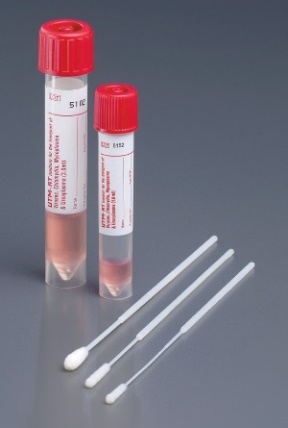 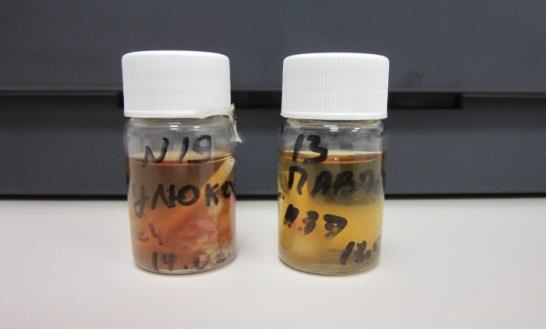 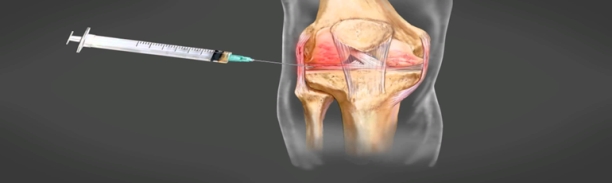 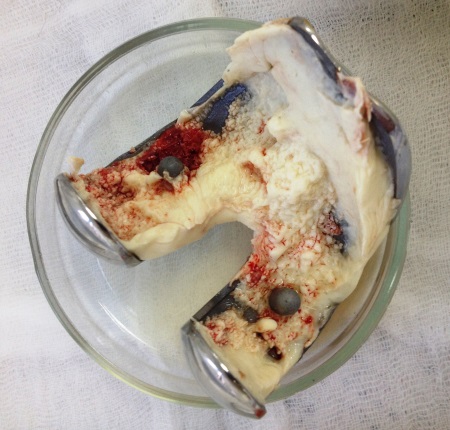 Аспираты
Биоптаты 
мягких тканей
Отделяемое раны
Удаленный фрагмент эндопротеза
Материалы и методы
Выделение и идентификацию микроорганизмов осуществляют по общепринятой методике (Приказ МЗ СССР №535 от 22.04.1985 г. «Об унификации микробиологических (бактериологических) методов исследования, применяемых в клинико-диагностических лабораториях лечебно-профилактических учреждений»). Высев исследуемого материала производят на селективные и диференциально-диагностические питательные среды: 5%-ный кровяной агар, среда Эндо, желточно-солевой агар. Посевы инкубируют при 37°С до 14 суток. После окончания инкубации при появлении бактериального роста изучают морфологические, культуральные и тинкториальные свойства микроорганизмов; для дифференциации бактерий проводят окраску по Граму (набор реагентов для окраски по Граму). Идентификацию возбудителей проводят на микробиологическом анализаторе BD BBL™ Crystal™ AutoReader с применением панелей CrystalTM Enteric/Nonfermenter ID Kit, Crystal TM Gram-Positive ID Kit или с использованием тест-систем для идентификации микроорганизмов. 
Для пробоподготовки используют нефелометр Densi-La-Meter, предназначенный для определения мутности бактериальной взвеси в единицах по МакФарланду (от 0,0 до 15). Определение чувствительности микроорганизмов к антимикробным препаратам проводят диско-диффузионным методом согласно МУК 4.2.1890-04 «Определение чувствительности микроорганизмов к антибактериальным препаратам». В исследовании использовали питательную среду Mueller-Hinton-Agar и сенси-диски с антибиотиками.
Материалы и методы
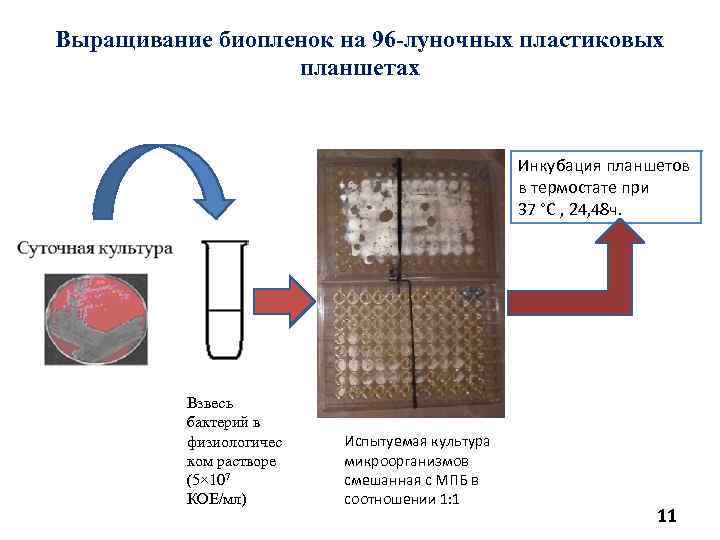 Формирование биопленок с применением 96-луночных пластиковых планшетов основано на способности бактерий формировать биоплёнки на поливинилхлоридном пластике. Принцип метода состоит в том, что суспензия бактерий вносится в лунки планшета, после инкубации в оптимальных условиях планктонная фаза популяции бактерий удаляется вместе с питательной средой, образовавшиеся биопленки окрашивают генциановым фиолетовым и проводят количественный учёт связанного красителя в спектрофотометре, что позволяет проводить количественные сравнения способности образования биоплёнки разными штаммами [G.OʼToole и R. Kolter].
Формирование биопленки микропланшетным методом
106  микробных клеток
культивирование
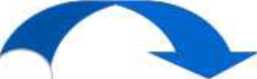 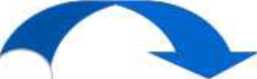 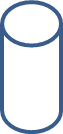 Штаммы, не
формирующие
биопленку
Биопленко-­
формирующие
штаммы
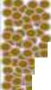 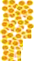 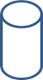 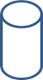 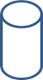 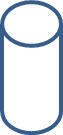 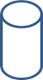 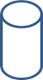 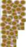 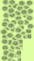 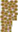 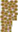 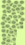 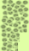 Промывка и 
удаление планктонных клеток
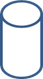 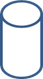 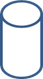 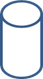 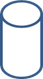 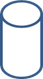 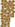 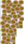 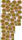 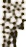 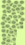 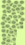 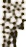 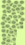 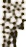 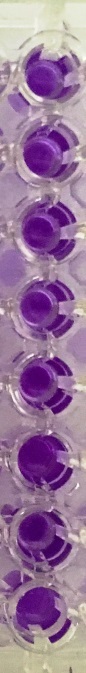 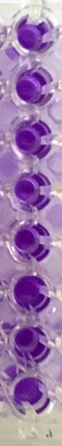 Окраска адгезированных и образовавших биопленку бактерий
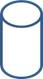 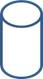 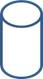 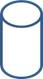 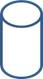 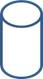 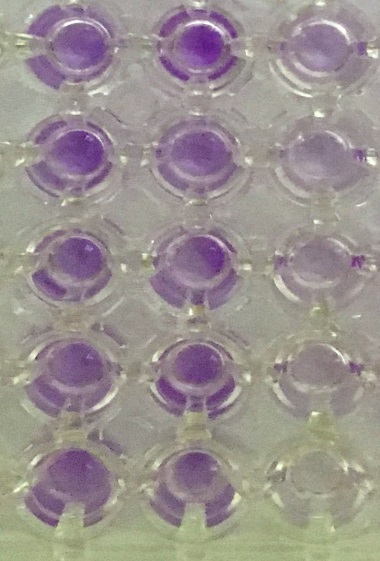 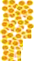 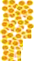 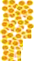 Спектрофотометрическая оценка интенсивности образовавшихся биопленок по оптической плотности спиртового экстракта красителя
Оценка биопленкообразующей способности штамма
Для определения биопленкообразующей способности штамма рассчитывают среднее значение оптической плотности двенадцати опытных лунок (ОПОср – средняя оптическая плотность опытных лунок).
Для контрольных лунок (отрицательный контроль) подсчитывают значение ОПК=ОПКср + 3 × σ (от ОПК),
где ОПК – оптическая плотность контроля;
ОПКср – среднее значение оптической плотности контроля.
Оценка биопленкообразующей способности штаммаИнтерпретация результатов
Полуколичественная оценка способности штаммов формировать биопленку основана на следующей схеме интерпретации полученных результатов: в случае, если средняя оптическая плотность опытного штамма (ОПОср) меньше или равна величине ОПК, способность штамма формировать биопленку отсутствует. 
Низкая способность штамма к пленкообразованию детектируется в случае, если средняя оптическая плотность опытных лунок (ОПОср) выше   ОПК, но ниже двухкратной величины ОПК. У штаммов с умеренной способностью к биопленкообразованию величина ОПОср находится в диапазоне между двухкратной и четырехкратной величинами ОПК. Высокая способность к формированию биопленок определяется у штаммов, для которых характерно четырехкратное превышение ОПОср над ОПК.
Подсчет массы бактериальной биопленки
Пересчет единиц оптической плотности в массу бактериальной биопленки в мкг на одну лунку 96-луночного полистиролового плоскодонного планшета осуществляют с помощью формулы, в которой предлагается сопоставление оптической плотности элюатов контрольных и опытных проб с массой высушенной неокрашенной биопленки. 
Х= 226,28*[Еоп пробы– Еоп контроля]1,2755, 
где Х – масса биопленки.
Оценка вероятности формирования биопленки при инфекционно-воспалительном процессе в области оперативного вмешательства
Оптическая плотность спиртовых экстрактов биопленок штаммов, окрашенных генциановым фиолетовым
- значение оптической плотности более или равное 0,15 соответствует 2 баллам;
- значение оптической плотности экстрактов менее 0,15 соответствует 1 баллу;
Оптическая плотность планктонной культуры штаммов S.epidermidis
- оптическая плотность более или равное 0,91 соответствует 1 баллу;
- оптическая плотность менее 0,91 соответствует 2 баллам
Вероятность формирования биопленки при инфекционно-воспалительном процессе в области оперативного вмешательства
4 балла – высокая вероятность формирования микробной биопленки в области оперативного вмешательства; 3 балла – для подтверждения формирования биопленки необходимы дополнительные исследования;2 балла – отсутствие формирования биопленки
Заключение
Представлен способ количественной оценки биопленкообразующей способности штаммов, выделенных при инфекционных осложнениях области оперативного вмешательства с помощью определения оптической плотности спиртовых экстрактов генцианового фиолетового, который отражает вероятность формирования микробной биопленки в перипротезной области изучаемым штаммом возбудителя имплантат-ассоциированной инфекции и характер инфекционного процесса.. 
Для оптимизации диагностики имплантат-ассоциированной инфекции показан алгоритм оценки вероятности формирования биопленки изучаемым штаммом.   
	Представленные материалы предназначены для врачей-микробиологов, врачей клинической лабораторной диагностики, врачей травматологов-ортопедов, занимающихся диагностикой и лечением инфекционных осложнений области протезированного сустава.
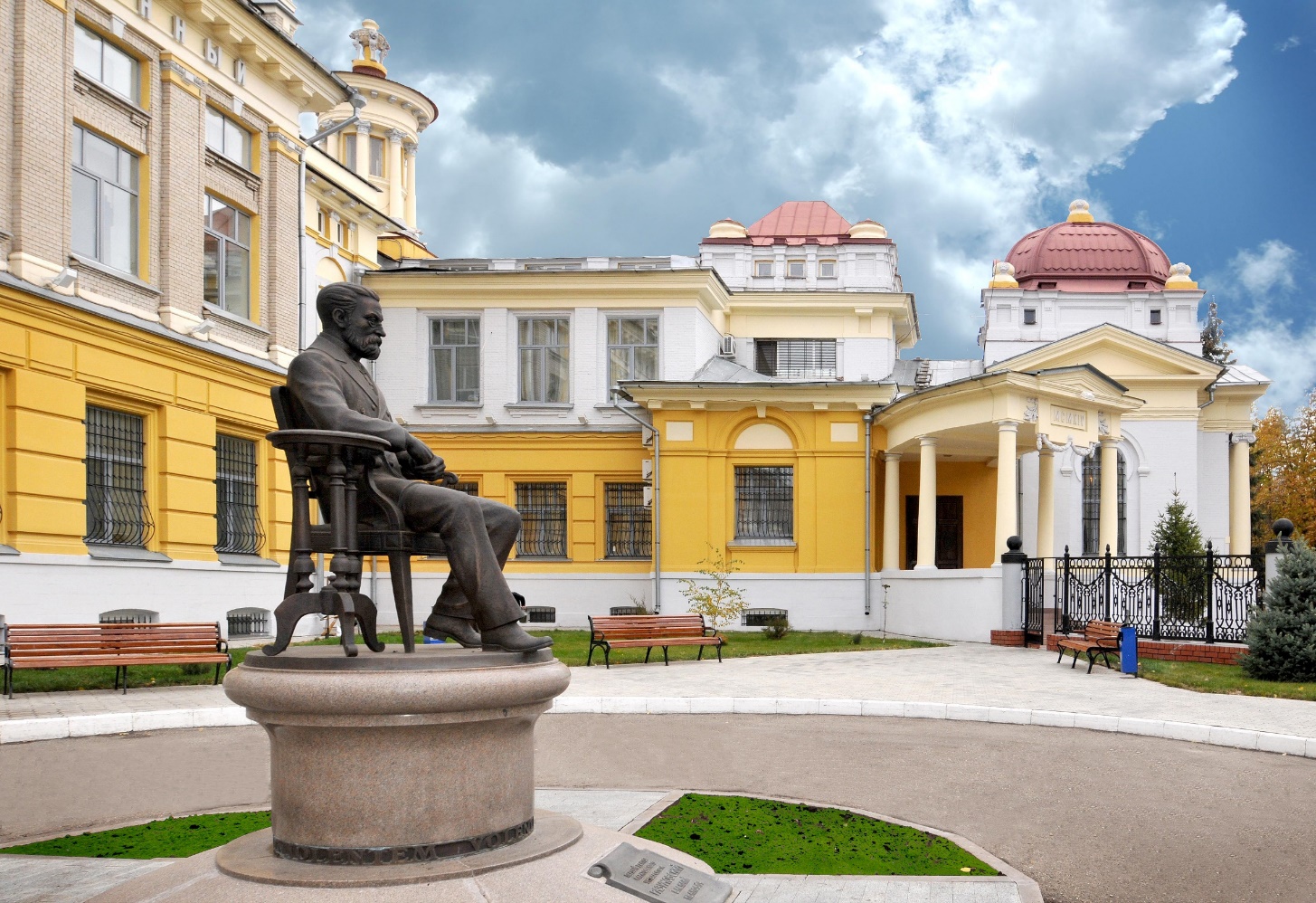 Конфликт интересов: работа выполнена в рамках государственного задания на осуществление прикладных научных исследований и разработок Министерства здравоохранения Российской Федерации на тему:
«Разработка средств, эффективных в отношении пленкообразующих микроорганизмов при лечении инфекционных осложнений эндопротезирования суставов»

Научный руководитель: д.м.н. В.Ю. Ульянов